Дидактическая игра
«Дикие животные»
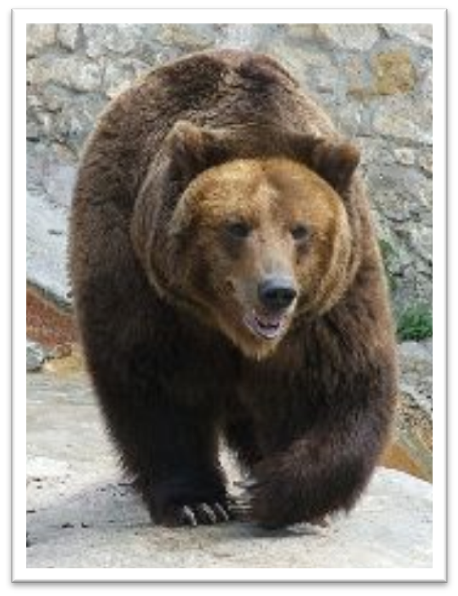 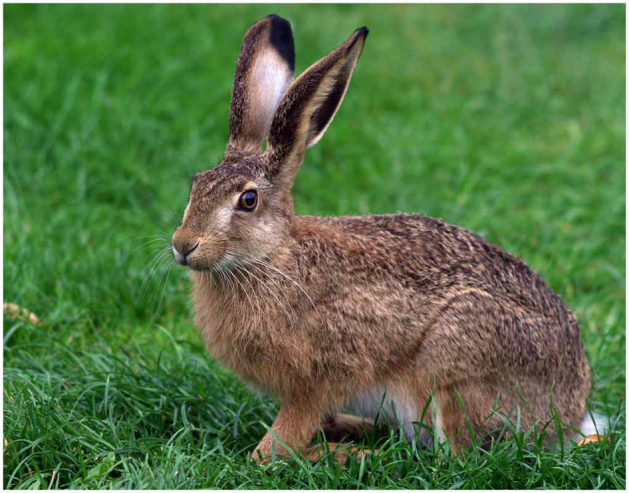 Цель:
Продолжать знакомить с дикими животными и их детёнышами
Задачи:
Развивать образное мышление, учить отгадывать загадки о животных;
Учить называть некоторых  животных живущих в родном крае;
Систематизировать представление о домашних и диких животных;
Обогащать речь детей названиями животных.
Зверь забавный сшит из плюша:Есть и лапы, есть и уши.Меду зверю дай немногоИ устрой ему берлогу!
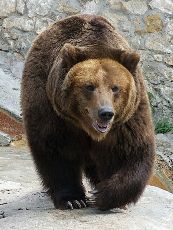 Он любитель грызть морковку, Ест капусту очень ловко, Скачет он то тут, то там, По полям и по лесам Серый, белый и косой, Кто, скажите, он такой?
Кто тут лишний?
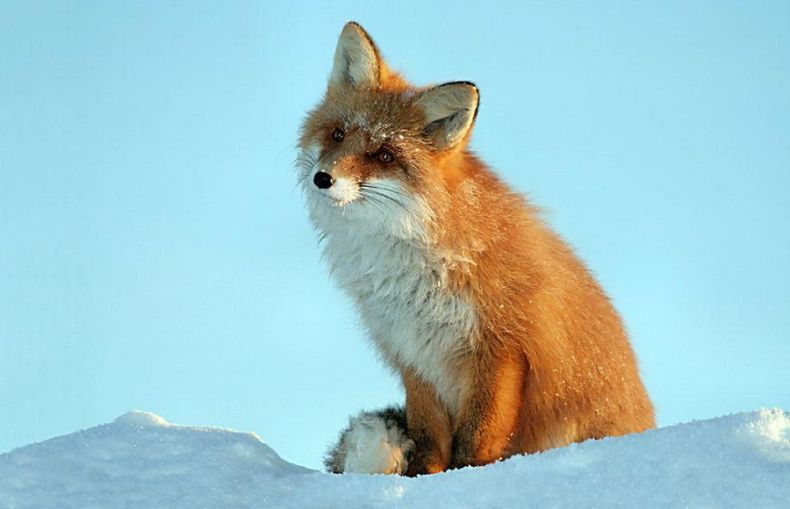 Хвост пушистый бережётИ зверюшек  стережёт:Знают, рыжую в лесу –Очень хитрую
Дружбу водит лишь с лисой,Этот зверь сердитый, злой.Он зубами щёлк да щёлк,Очень страшный серый ...
Дикий зверь тропой бежит,То как хрюкнет, завизжит.С ним детишек караван,Этот зверь лесной
Кто тут лишний?
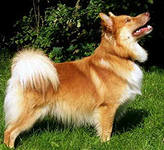 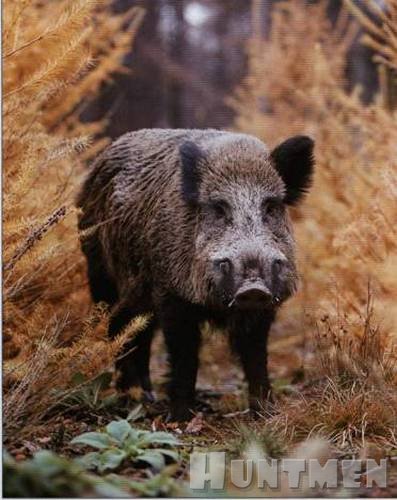